GGY 206
Ölçme Bilgisi 1
(3-0)3
Prof. Dr. Türkay TÜDEŞ
Ankara Üniversitesi UBF Gayrimenkul Geliştirme ve Yönetimi Bölümü
GGY206
Pafta Bölümlemesi
Pafta Bölümlemesi
Haritası yapılacak alanların çok büyük olması nedeniyle ölçek ne kadar küçültülürse küçültülsün tek bir kağıda çizmek mümkün değildir. Bunun mümkün olması durumunda ise harita arazideki detayları tam olarak gösteremez. Bu da haritanın yapılış amacına aykırıdır. Bu nedenle haritaları birden fazla altlıklara çizmek gerekir.
Pafta Bölümlemesi
Harita paftaları ulusal ve uluslararası standartlara göre indekslenirler. Paftaların boyutları ölçeğe göre belirlenen sabit enlem ve boylam farkları ile tanımlanırlar. Böylece küre yüzeyinde bu sabit enlem ve boylam farklarına karşılık gelen büyüklükte alanların ilgili ölçekte haritası üretilir. 
1:1 000 000-1:250 000 arası ölçekli paftalar uluslararası sisteme göre 
1:250 000’den daha büyük ölçekli harita paftaları ise ulusal sisteme göre bölümlendirilir.
Pafta Bölümlemesi
Türkiye Ulusal Pafta Sistemi
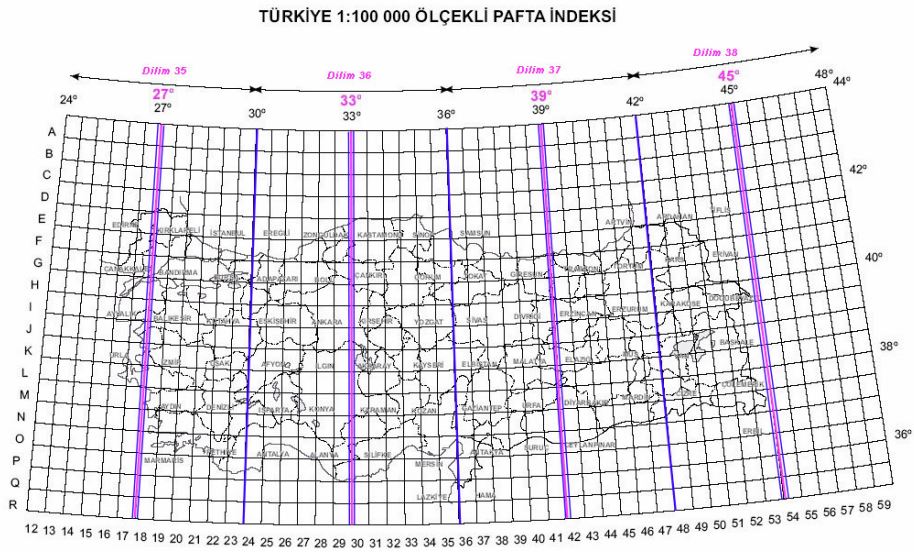 Pafta Bölümlemesi
Türkiye Ulusal Pafta Sistemi
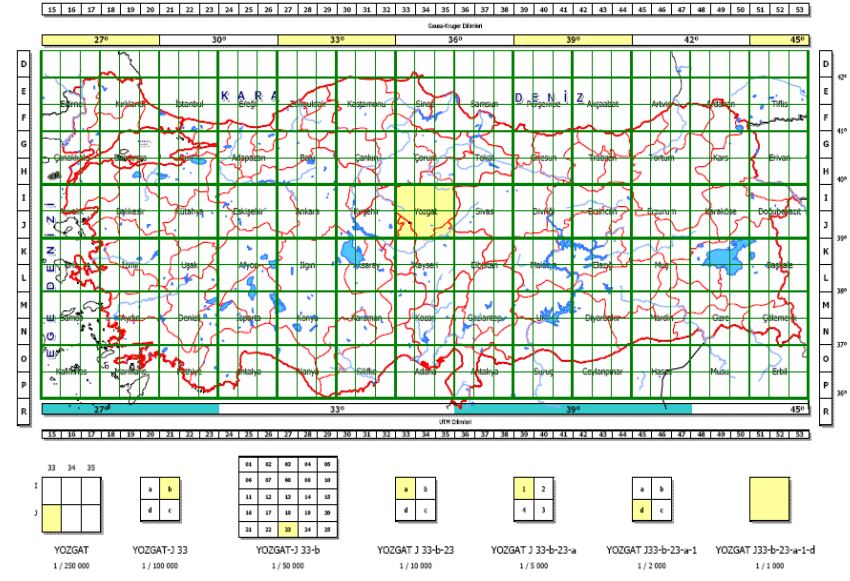 Pafta Bölümlemesi
Türkiye Ulusal Pafta Sistemi
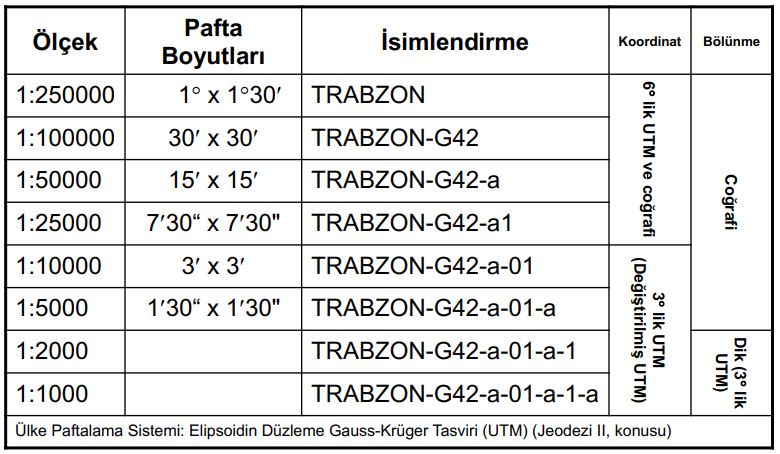 Pafta Bölümlemesi
Türkiye’de 27,30,33,36,39,42 ve 45 orta boylamı başlangıç olarak alan ve dilim başlangıç boylamının 1° 30’ doğusunda ve batısında bulunan 1° enlemler arasında kalan paftalar 1:250 000 ölçekli paftalardır. 
Tüm ülke haritalarının pafta bölümlemesinin türetildiği 1: 250 000 ölçekli pafta, kuzey-güney yönünde ikiye, doğu-batı yönünde üçe bölünerek 30’x30’ boyutlu 1:100 000 ölçekli paftalar elde edilir.
Pafta Bölümlemesi
1:250 000 ölçekli paftalar ait oldukları bölgedeki en büyük yerleşim merkezinin ismini alırken,1:100 000 ölçekli paftalar bir harf ve bir sayı ile adlandırılırlar. Türkiye 100 000 ölçekli pafta indeksinde gösterildiği gibi Türkiye 44º kuzey enleminden başlayarak güneye doğru 30’ aralıklarla kuşaklara ayrılmıştır. Kuşaklar A dan başlayarak güneye doğru alfabetik olarak adlandırılmışlardır (Ç, Ğ, İ, Ö, Ş harfleri yoktur). Türkiye bu kez 24º doğu boylamından başlanarak 30’ aralıklarla doğuya doğru bölgelere ayrılmış, ve bu bölgeler 12 den başlayarak sıra ile numaralandırılmıştır. Bu sisteme göre örneğin TRABZON adlı 1:250 000 ölçekli pafta içerisindeki sol üst köşede oluşan 1:100 000 ölçekli pafta TRABZON-G42 olarak isimlendirilir.
Pafta Bölümlemesi
1:10 000’lik bir paftanın dörde bölünmesiyle 1’30”x1’30”boyutlarında 1:5 000’lik paftalar oluşur ve önceki isimlendirmelere benzer olarak a, b, c, d harfleriyle isimlendirilirler. Buraya kadar anlatılan paftaların köşe koordinatları, coğrafi koordinatların ortalaması alınarak hesaplanır. 
1:5000 ölçekli bir pafta dörde bölünerek 1:2 000 ölçekli paftalar elde edilir. Paftalar, sol üstteki paftadan başlayarak saat ibresi yönünde 1, 2, 3, 4 rakamlarıyla isimlendirilir.
Kaynaklar
Ölçme Bilgisi Pratik Jeodezi, Prof. Dr. Erdoğan Özbenli ve Prof. Dr. Türkay Tüdeş, Trabzon, 2001.
Ölçme Bilgisi, Doç. Dr. İbrahim Koç, İstanbul, 1998.
İmar Planı Uygulamaları Kentsel Alan Düzenlemesi, Prof. Dr. Türkay Tüdeş, Ankara, 2019.